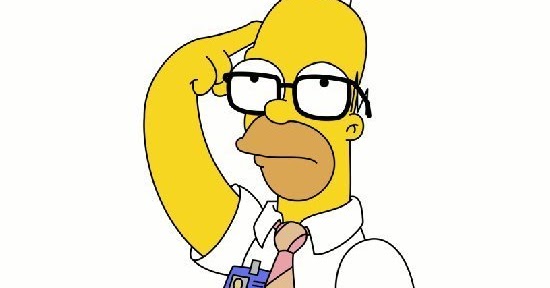 Choice 1 read the story 
Choice 2don’t read the story
Choice 1

 
 YOU LOSE
Choice 2

Once apon a time  there was a guy named frank shartface
He lived in a apartment.. It was 5:55 he had to be there by six! He rushed out the door.. He had a big destion

1 Take the stairs
2 Take the elivator
Choice 1 you took the stairs

Right disiton you get down there and you steal a lambogiani you FBI on you and 5 on you stars in 30 seconds lucky you go in a back ally and never find you  then you there at work (in the dumpster) you go in to the secret area tunnel and to work at MC Donald's… then you realizes  it closed, DANG IT!!!!!!!!!!!
You took the elevator 

You go ther and your looking at the grond you look up and there a cearall killer whit a chain saw

YOU DIE  THE END YOU LOSE